Môn đạo đức
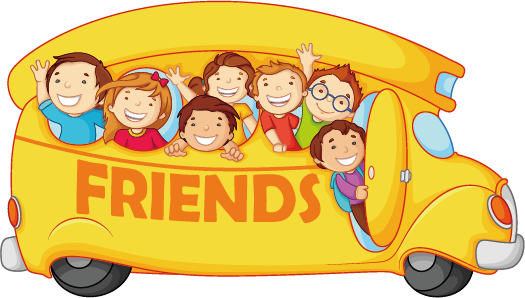 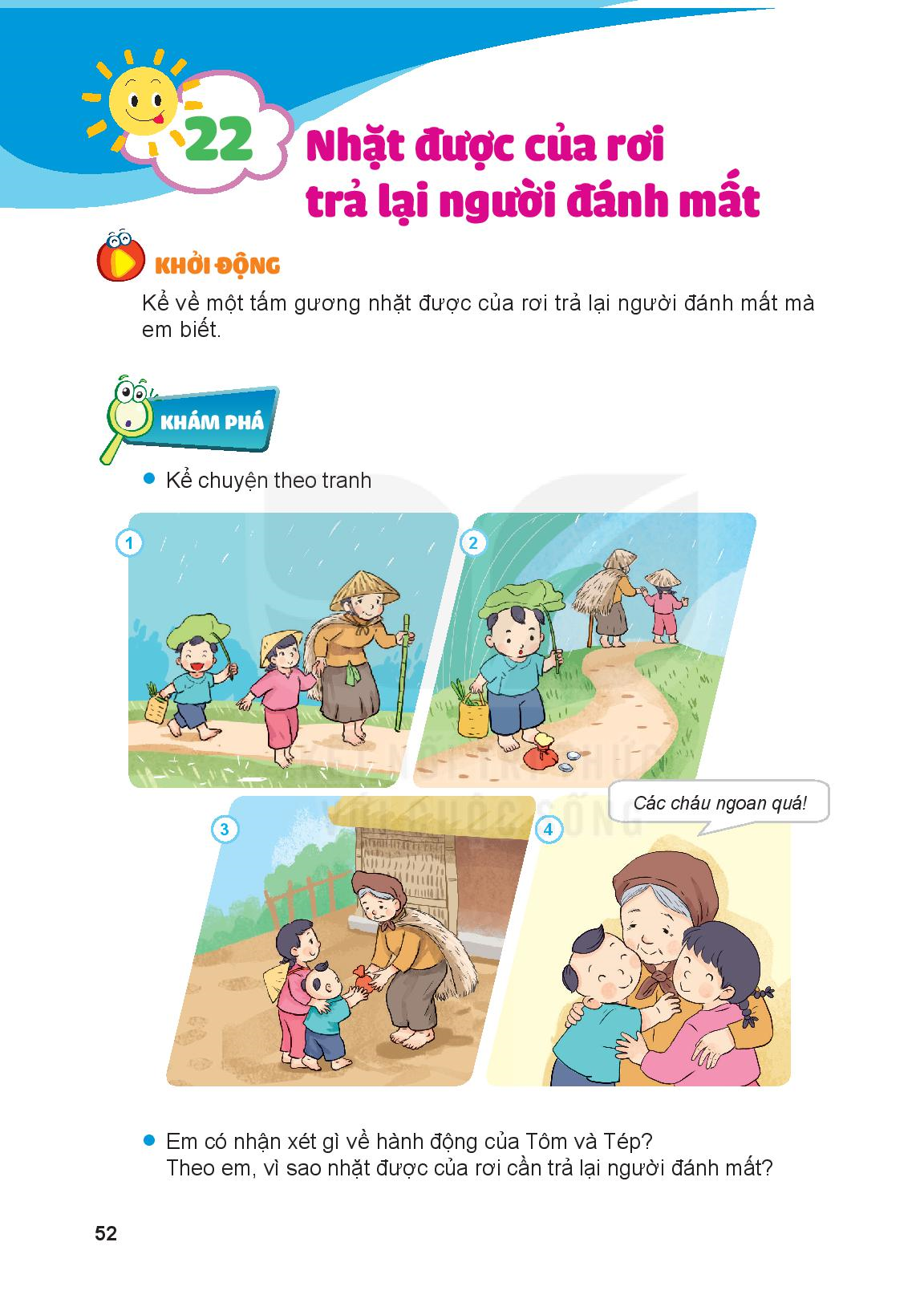 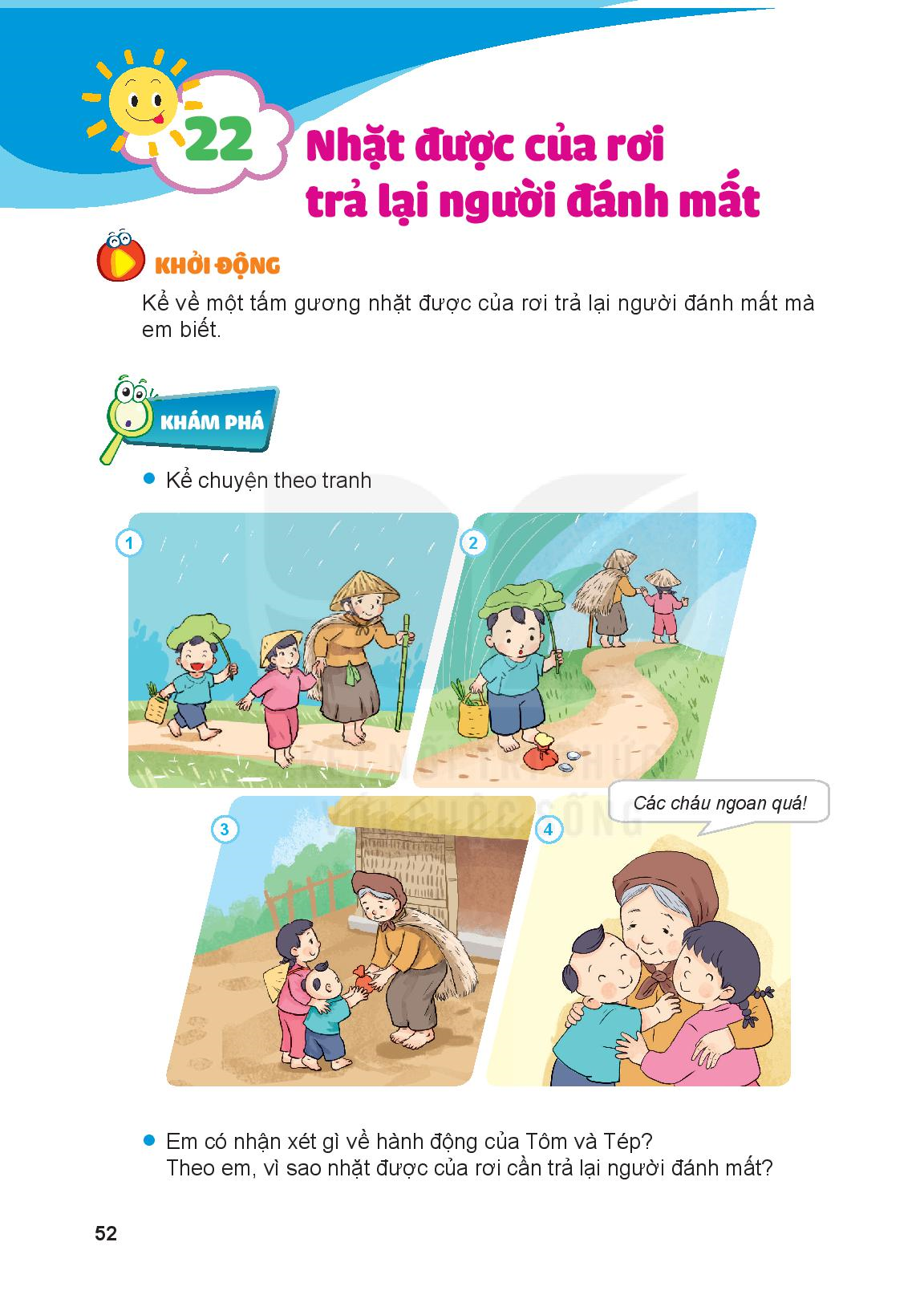 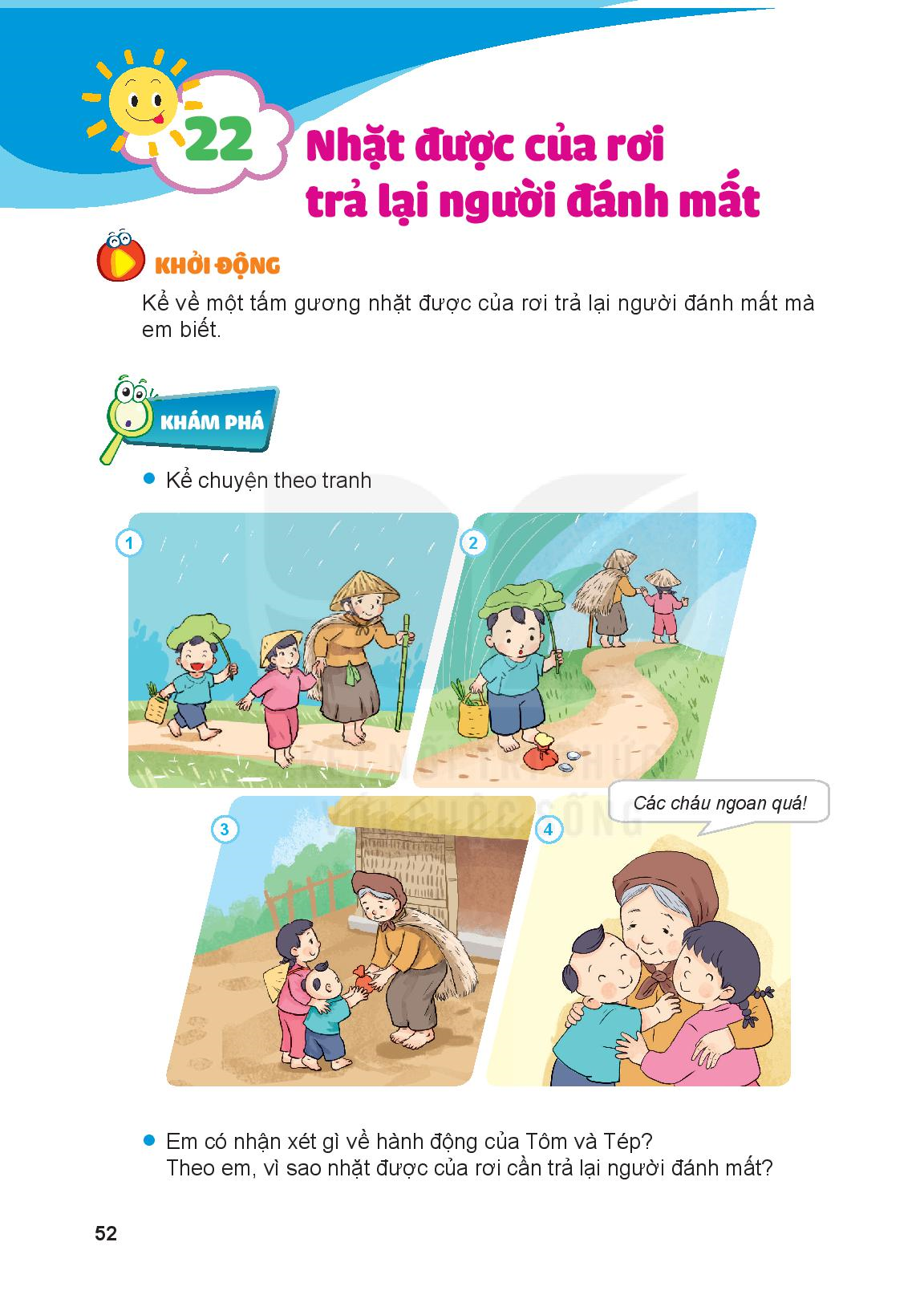 https://www.youtube.com/watch?v=s6p1ERHjz68&t=34s
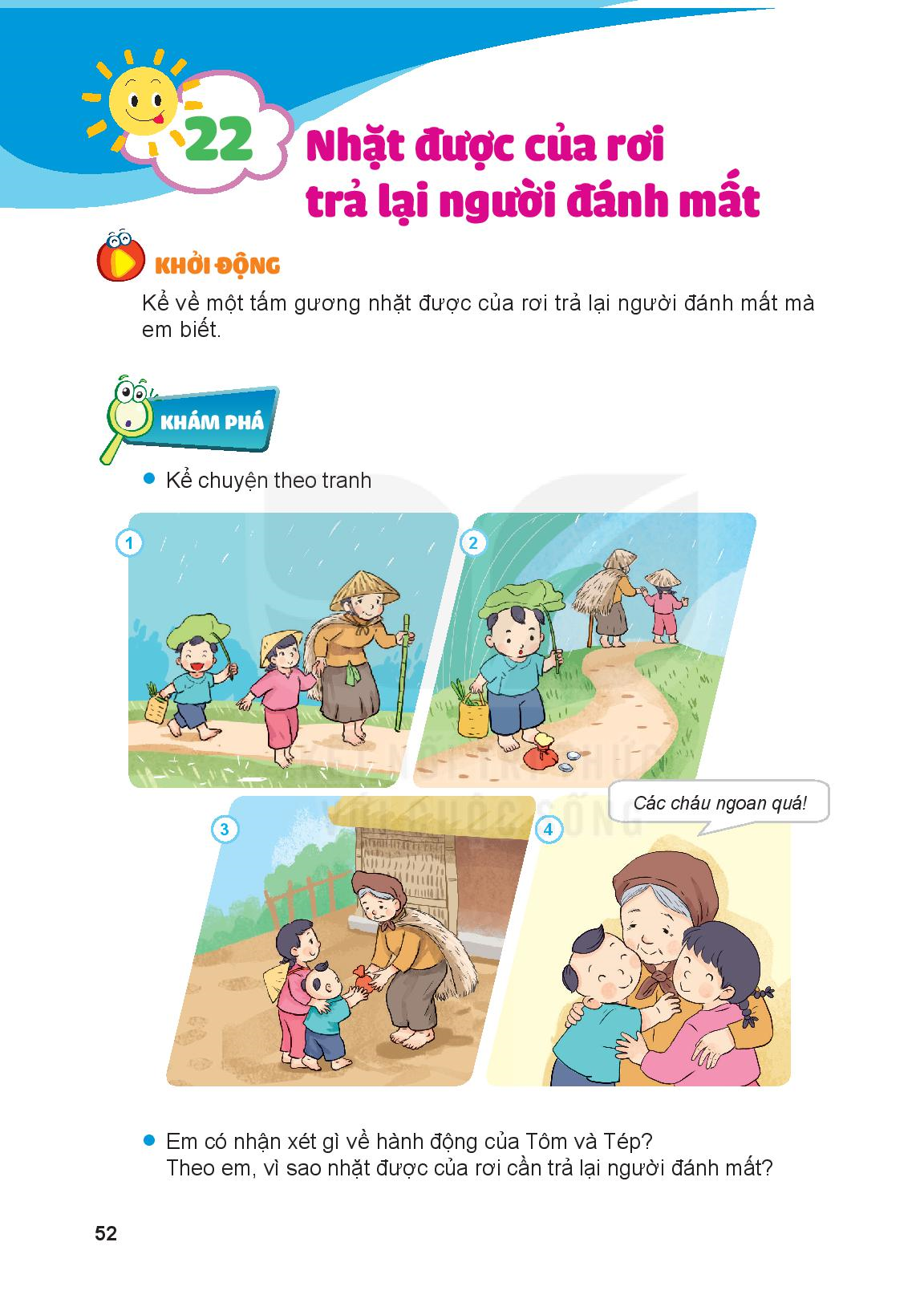 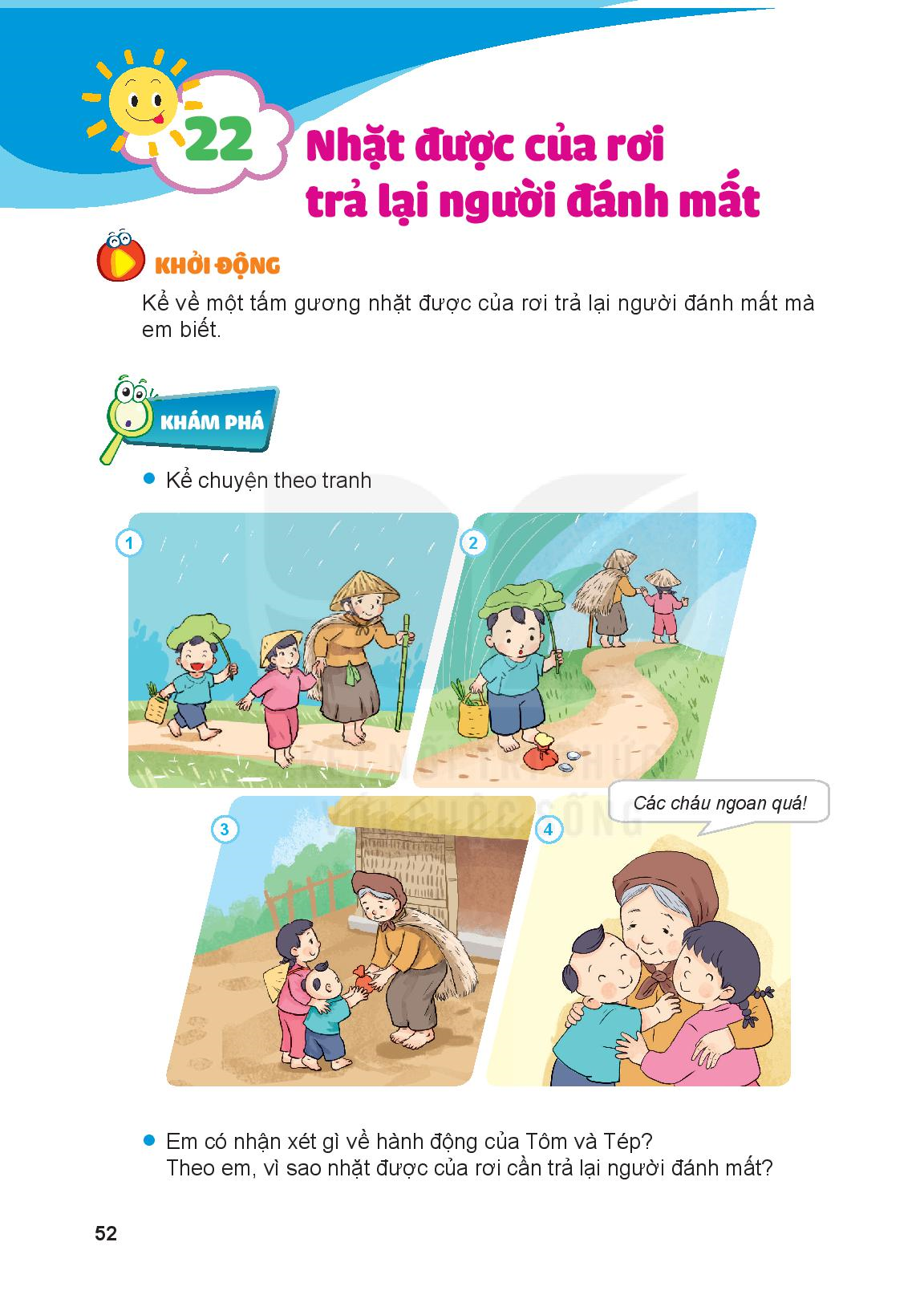 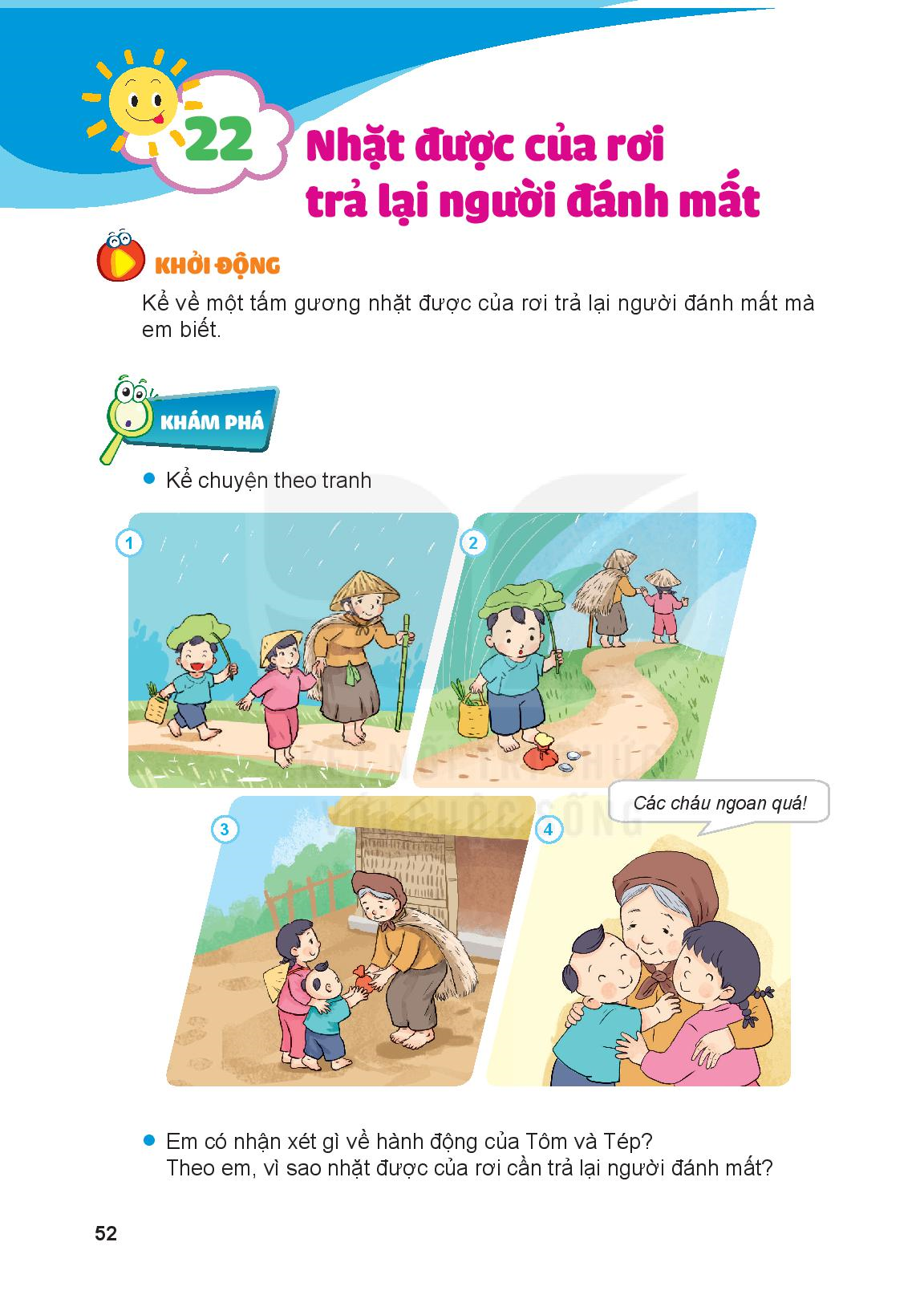 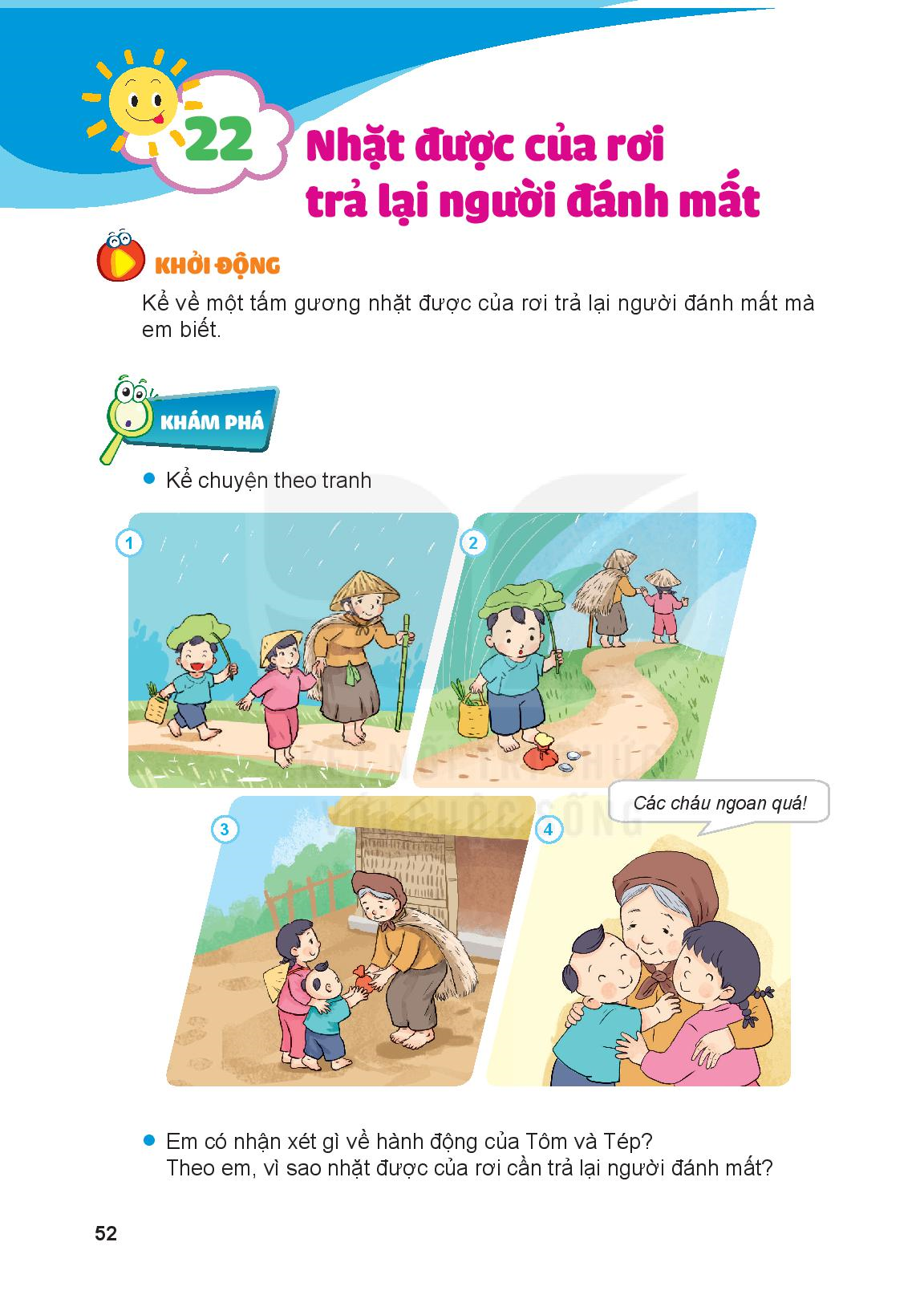 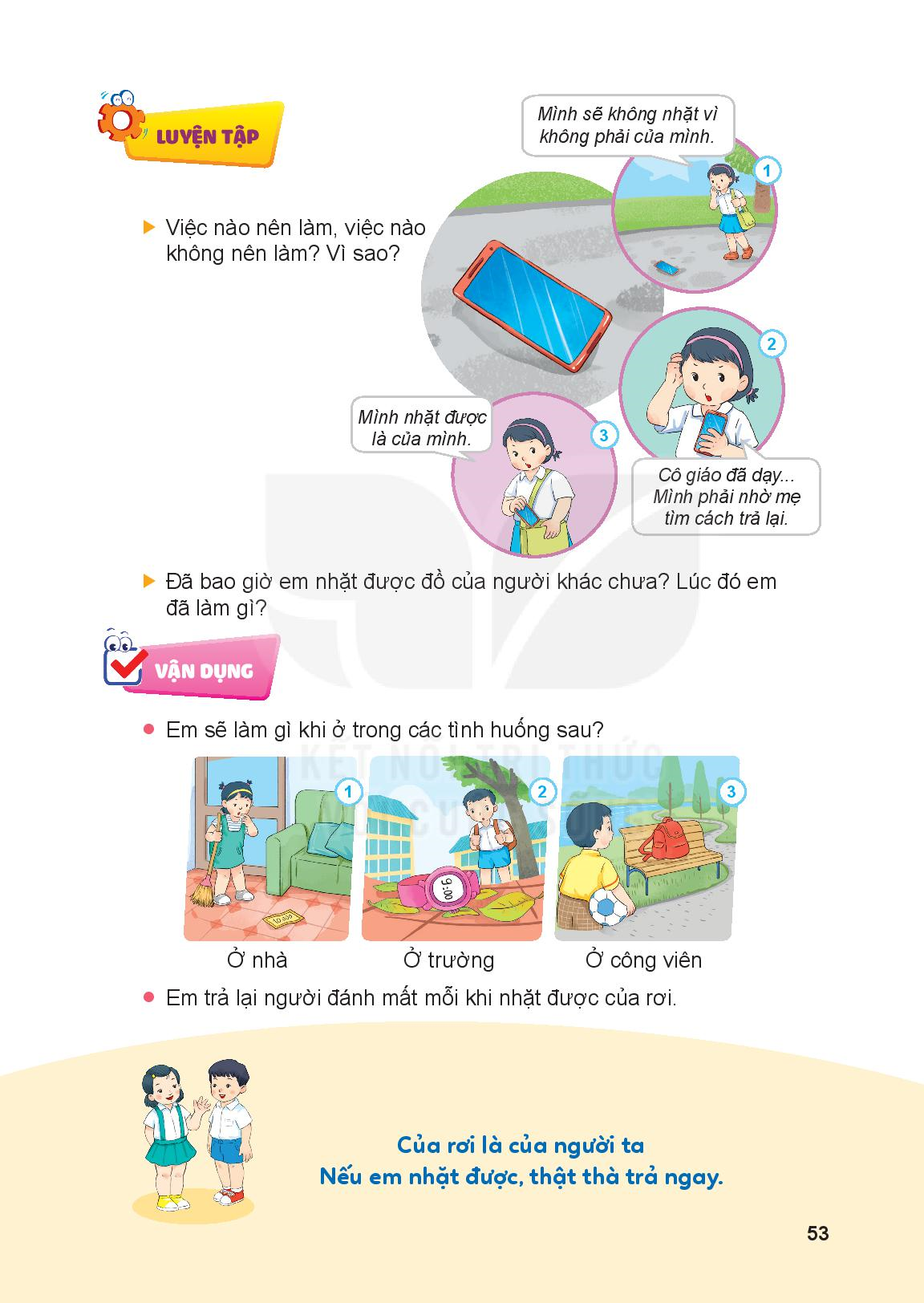 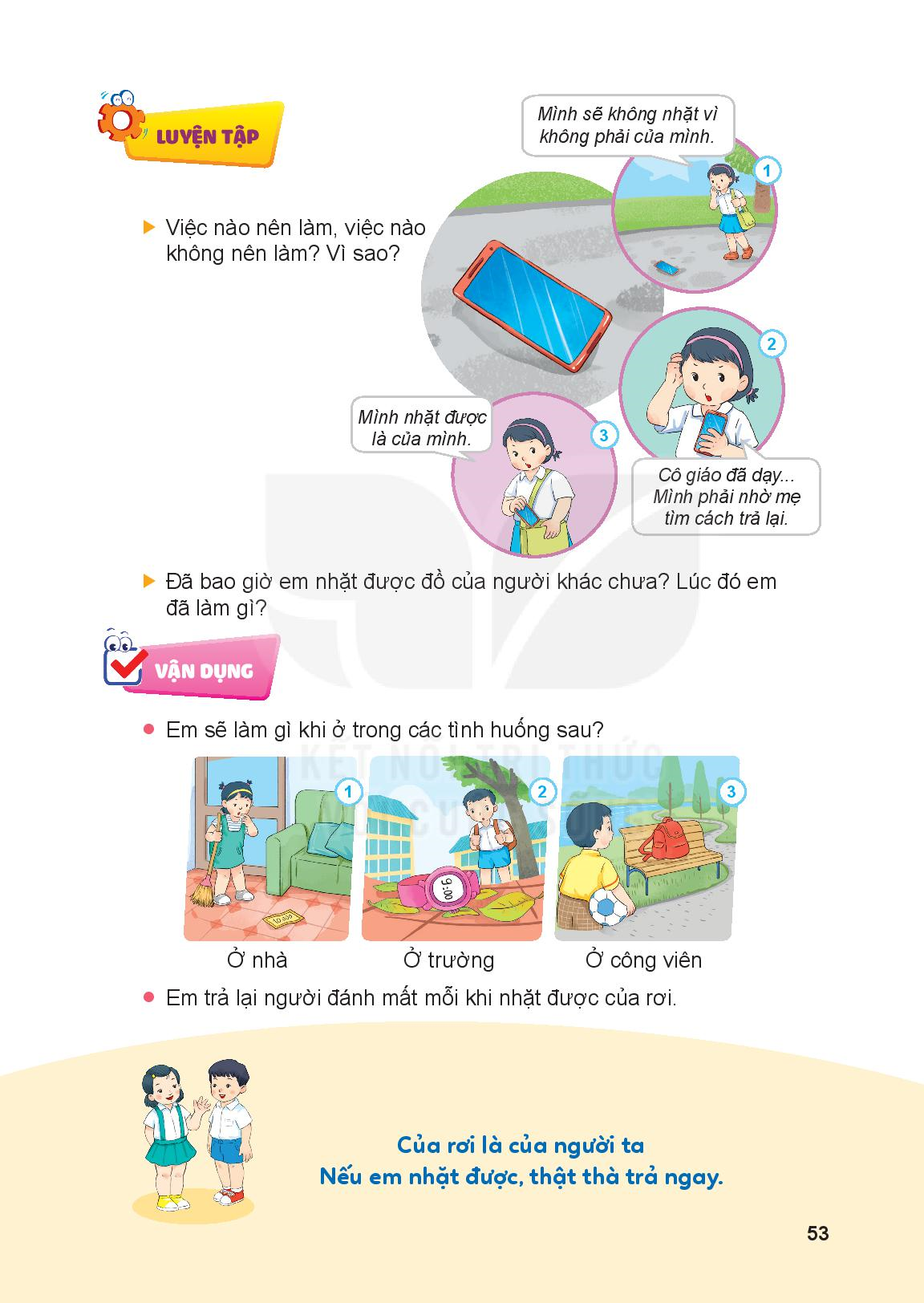 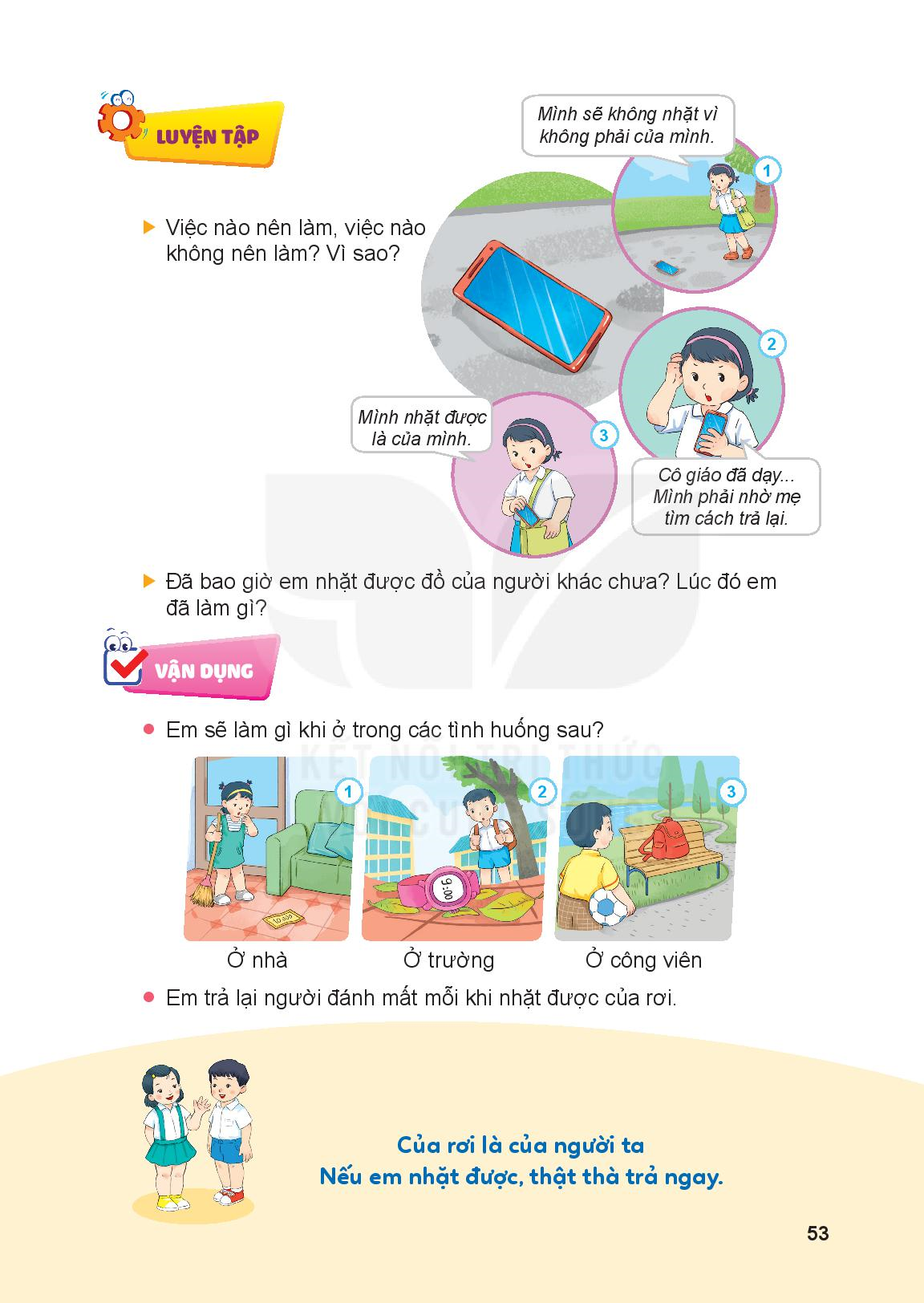 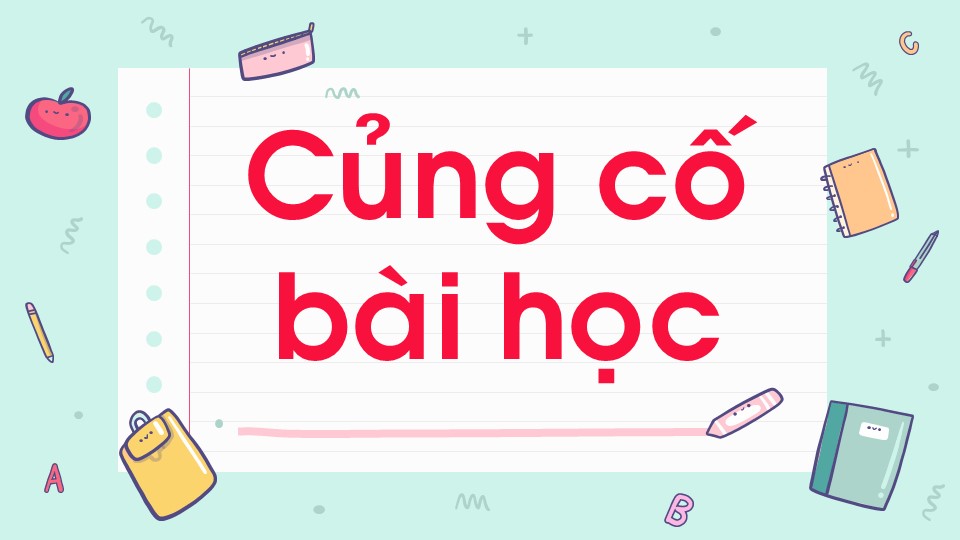